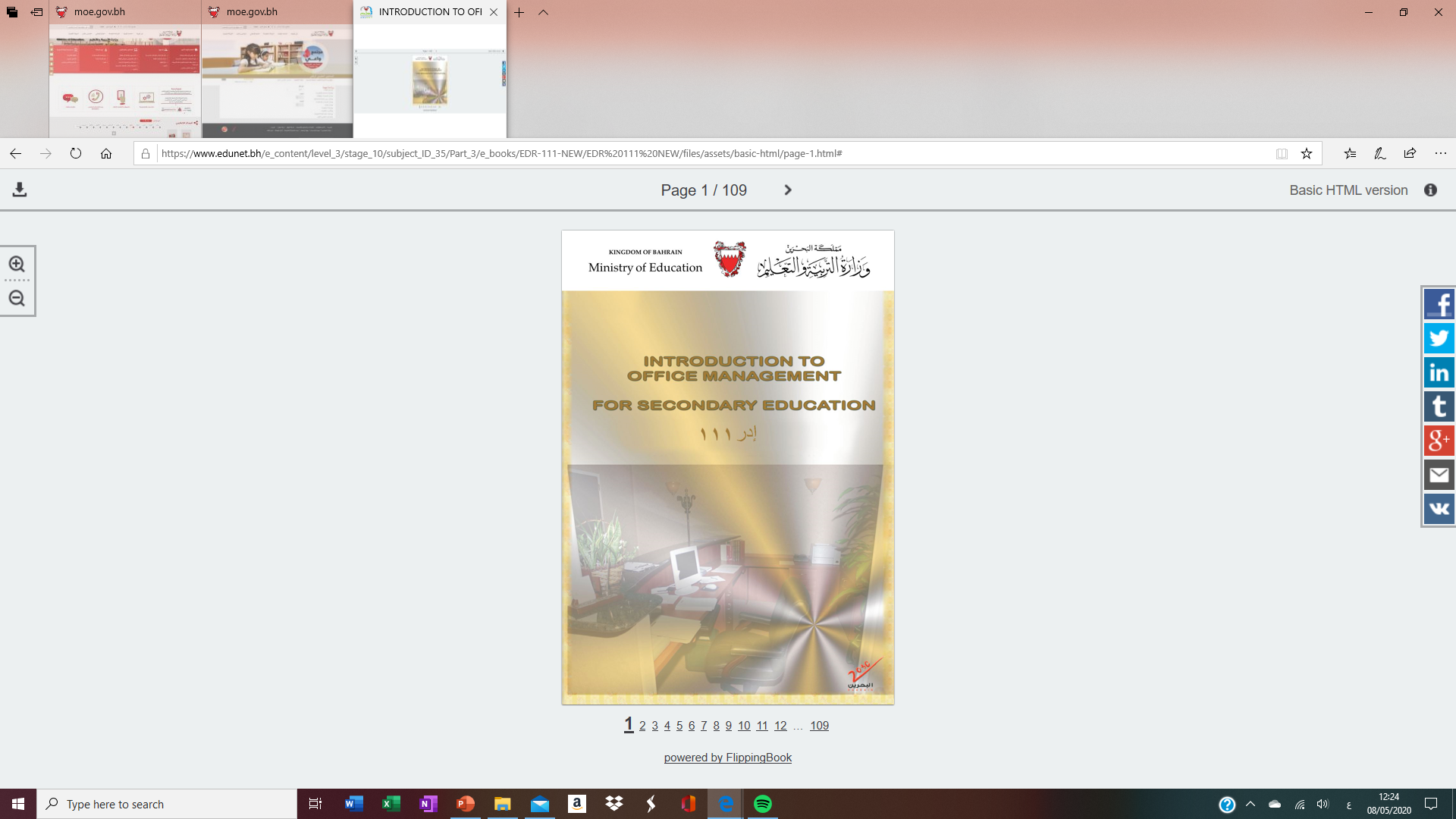 Introduction to Office Management ادر 111
FIRST SEMESTER
للصف الثاني ثانوي / تجاري
Chapter 3
Filing Methods & Systems
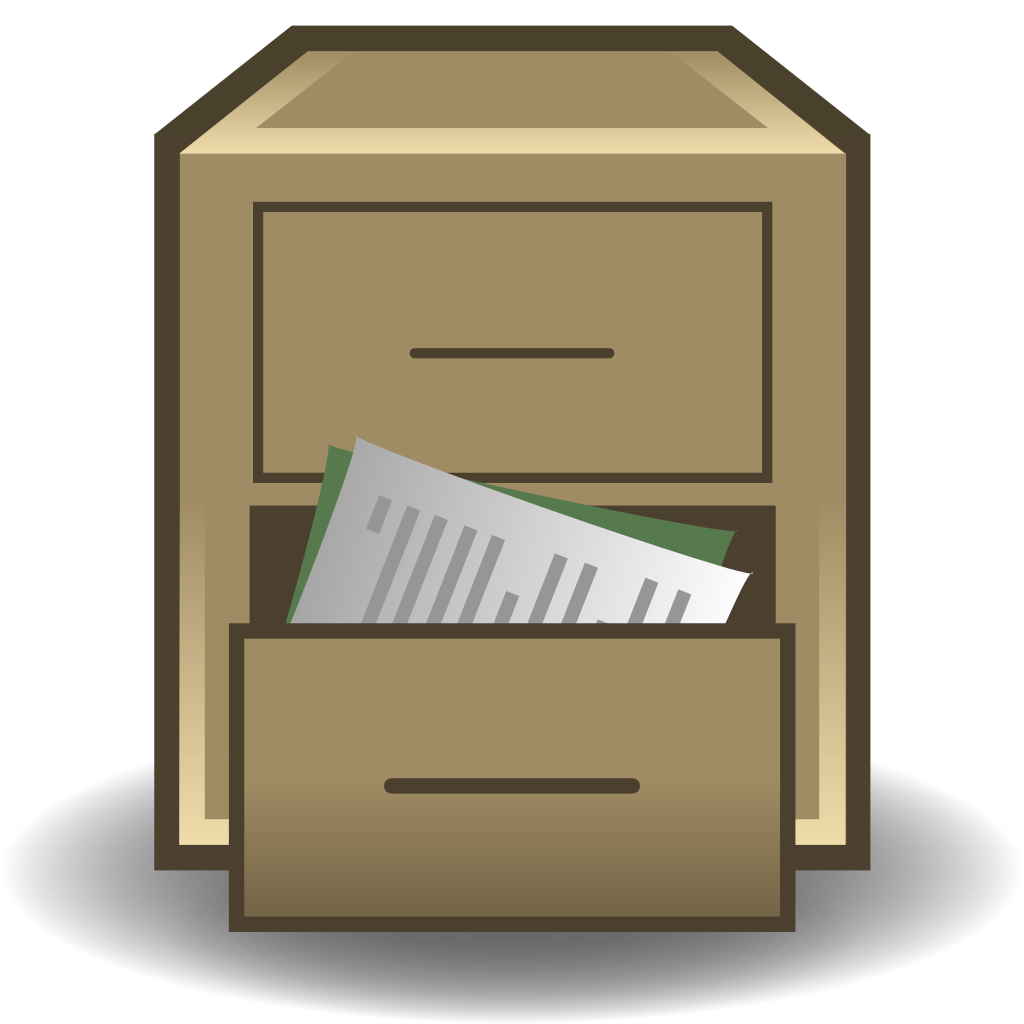 3
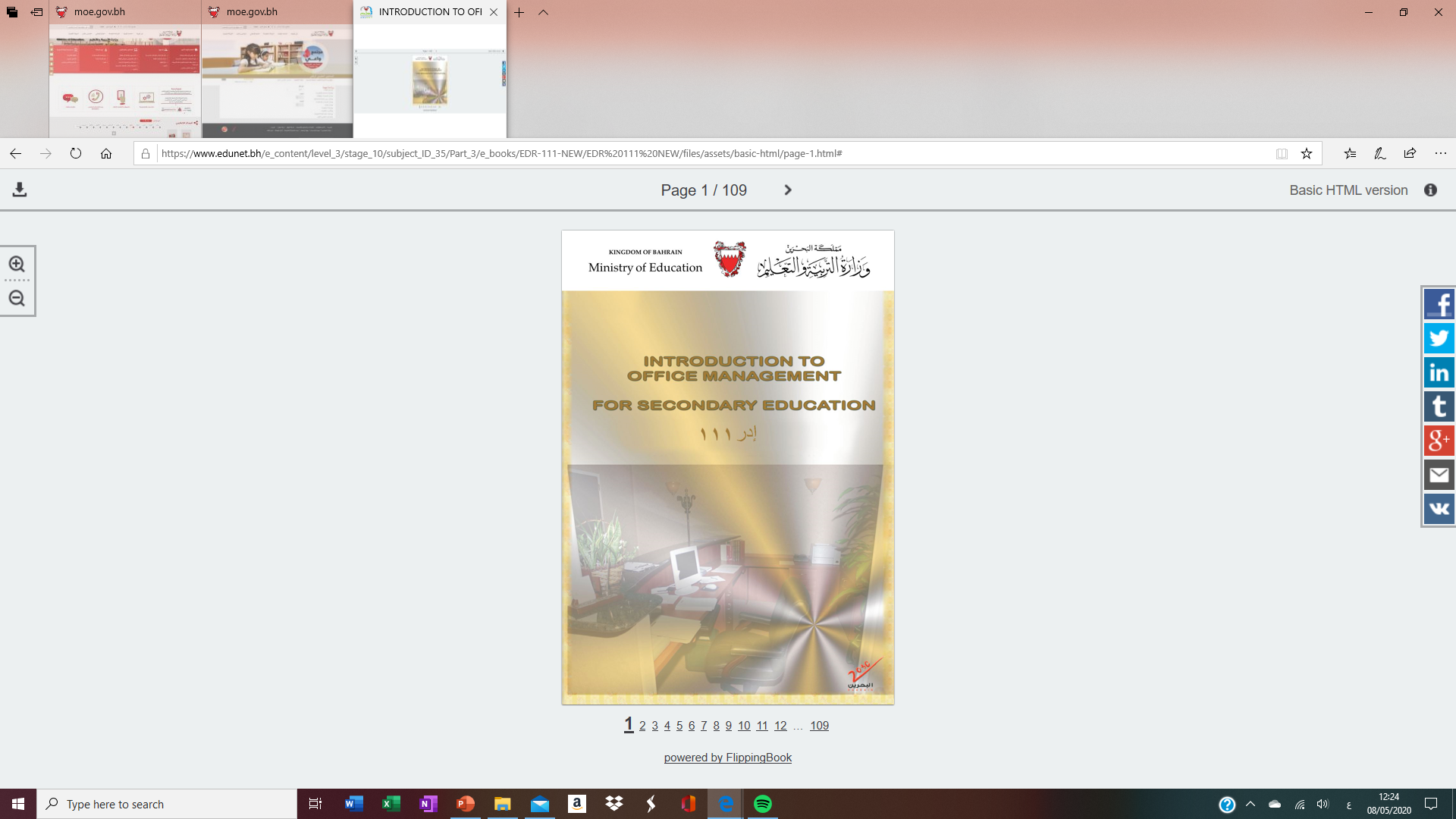 Filing Systems (2)
Numerical Method.
Subject Method.
Geographical Method.
Learning Objectives
By the end of this lesson, the student should be able to:

Use numerical method to order files.

 Order the files in subject method.

Use geographical method to order files.
Engaging Starters
The First Goal
The Second Goal
The Third Goal
Questions
Lesson:  Filing Systems (2)           Introduction to Office Management                    ادر 111
Engaging Starters
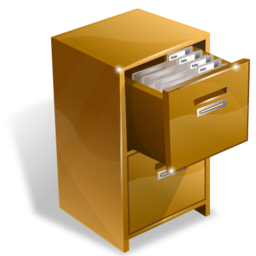 List three methods of classification used in connection with filing.
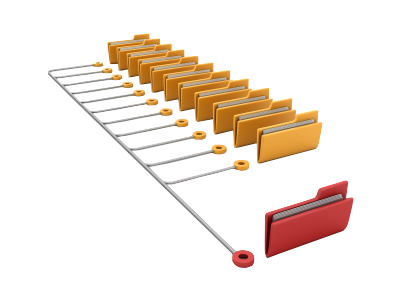 Engaging Starters
The First Goal
The Second Goal
The Third Goal
Questions
Lesson:  Filing Systems (2)           Introduction to Office Management                    ادر 111
Methods of Filing Classification
Methods of Filing Classification
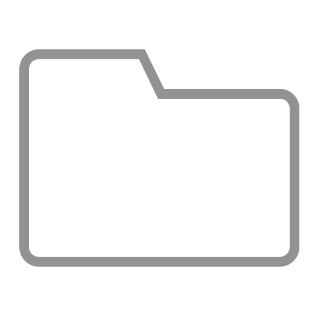 Engaging Starters
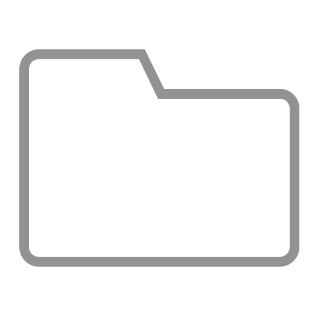 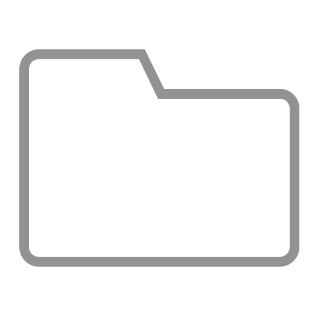 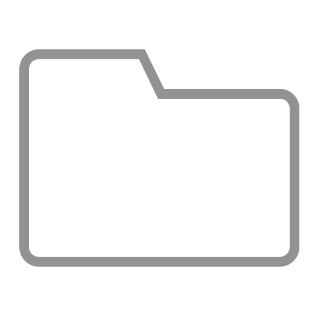 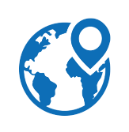 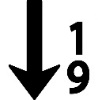 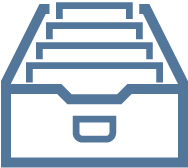 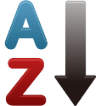 Foreign
Countries
Alphabetical 
Method
Numerical 
Method
Subject
Method
Geographical
Method
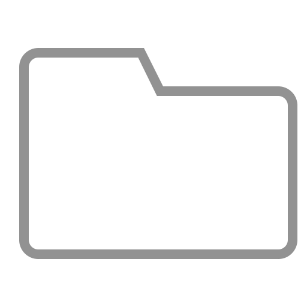 The First Goal
Arabian 
Countries
The Second Goal
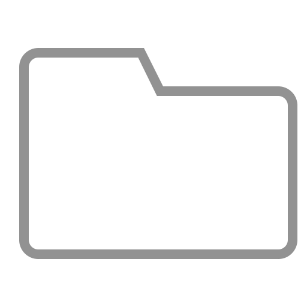 The Third Goal
Questions
Next
Lesson:  Filing Systems (2)           Introduction to Office Management                    ادر 111
Methods of Filing Classification
2. Numerical Method:
Is arranging files according to the numbers (1,2,3,…).
Alphabetical index is needed since it is difficult to remember the numbers.
Advantage: easy to use because each file is given the next number.
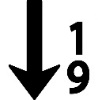 Engaging Starters
The First Goal
104 Moh’d Jalal & Sons
The Second Goal
Example:
103 Zara Boutique
102 Ministry of Health
101 Shereen Ahmed Majed
The Third Goal
Questions
Next
Lesson:  Filing Systems (2)           Introduction to Office Management                    ادر 111
Practice
Engaging Starters
Order the following Files numerically:
The First Goal
27141 Zenati Beauty Saloon
Abbas Baljeek & Sons     25441
Zenati Beauty Saloon  27141
Al Hedaya Travels          27139
Zeena Supermarket     23154
The Second Goal
27139   Al Hedaya Travels
25441  Abbas Baljeek & Sons
The Third Goal
23154  Zeena Supermarket
Questions
Next
Lesson:  Filing Systems (2)           Introduction to Office Management                    ادر 111
Evaluation Activity
Engaging Starters
Activity
The First Goal
Practice 10 page 55 in the workbook
The Second Goal
Type of activity
Individual - written
The Third Goal
Time
Questions
3 minutes
Lesson:  Filing Systems (2)           Introduction to Office Management                    ادر 111
Methods of Filing Classification
3. Subject Method:
Is arranging documents according to the subject headings.
This method is used in ………………….
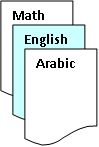 Engaging Starters
The First Goal
Example:
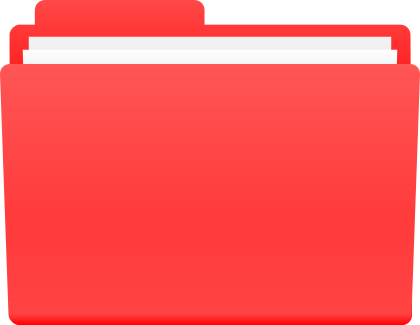 Training (file)
The Second Goal
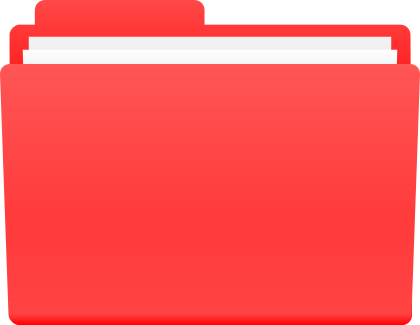 Recruitment (file)
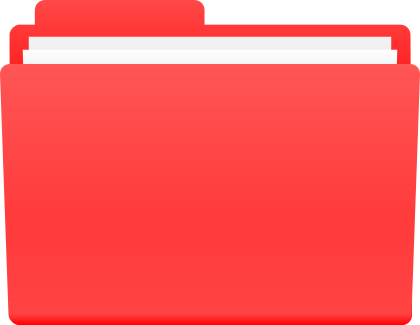 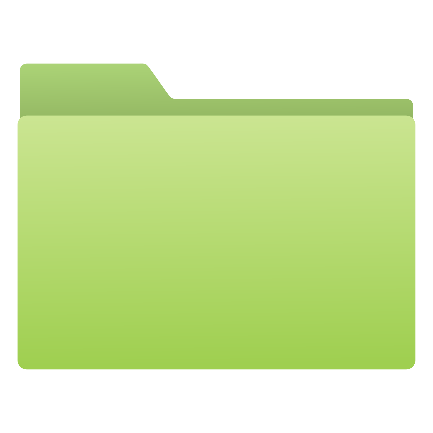 The Third Goal
Applications (file)
Employee Affairs
(Secondary Guide)
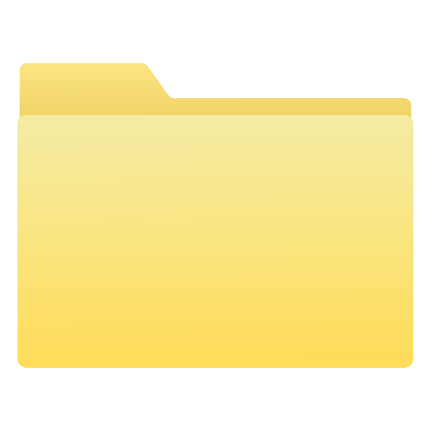 Questions
Administration
(Primary Guide)
Next
Lesson:  Filing Systems (2)           Introduction to Office Management                    ادر 111
Practice
The receptionist has a number of files.  Help her to order the following  files using subject method: managerial accountant, financial accountant, and tax accountant should be filed under controller as a secondary guide.  The primary guide is Accounting Department.
Engaging Starters
The First Goal
Tax Accountant
The Second Goal
Managerial Accountant
Financial Accountant
The Third Goal
Controller  (Secondary Guide)
Questions
Accounting Department  (Primary Guide)
Next
Lesson:  Filing Systems (2)           Introduction to Office Management                    ادر 111
Evaluation Activity
Engaging Starters
Activity
The First Goal
Practice 13 page 57 in the workbook
The Second Goal
Type of activity
Individual - written
The Third Goal
Time
Questions
3 minutes
Lesson:  Filing Systems (2)           Introduction to Office Management                    ادر 111
Riffa
Manama
Budaya’a
Methods of Filing Classification
4. Geographical Method:
All files relating to a city or country should be grouped together.
This method is used ..…………………
Engaging Starters
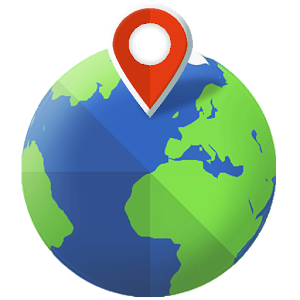 The First Goal
Example:
Farwaniya
The Second Goal
Al Ahmadi
Kuwait
Sitra
The Third Goal
Manama
Questions
Bahrain
Next
Lesson:  Filing Systems (2)           Introduction to Office Management                    ادر 111
Practice
The receptionist has a number of catalogues.  Help her to order the catalogues using geographical method:
A catalogues from Awal Furniture, Bahrain, Manama.
A catalogues from UK Furniture, United Kingdom, London.
A catalogues from Shams Computer Services, Bahrain, Muharraq.
Engaging Starters
The First Goal
The Second Goal
UK Furniture
London
United Kingdom
The Third Goal
Shams Computer Services
Muharraq
Awal Furniture
Questions
Manama
Next
Bahrain
Lesson:  Filing Systems (2)           Introduction to Office Management                    ادر 111
Evaluation Activity
Engaging Starters
Activity
The First Goal
Practice 15 page 59 in the workbook
The Second Goal
Type of activity
Individual - written
The Third Goal
Time
Questions
3 minutes
Lesson:  Filing Systems (2)           Introduction to Office Management                    ادر 111
Questions
1. In Arabic countries rules, when filing alphabetically, “Nothing becomes before something”, means that “Yasir” will come before “Yasir Ayoub”.
Engaging Starters
The First Goal
The Second Goal
True
False
The Third Goal
Questions
Lesson:  Filing Systems (2)           Introduction to Office Management                    ادر 111
Questions
2. Numerical Method means files are arranged by allotting each file a number.
Engaging Starters
The First Goal
The Second Goal
True
False
The Third Goal
Questions
Lesson:  Filing Systems (2)           Introduction to Office Management                    ادر 111
Questions
3. In geographical Method, documents are filed under subject headings which are filed in alphabetical order.
Engaging Starters
The First Goal
The Second Goal
True
False
The Third Goal
Questions
Lesson:  Filing Systems (2)           Introduction to Office Management                    ادر 111
Questions
4. All files relating to a country or town should be grouped together and placed in a file carrying the name of the country or town are method of:
Engaging Starters
The First Goal
The Second Goal
a. Alphabetical.
b. Subject.
The Third Goal
c. Geographical.
d. Numerical.
Questions
Lesson:  Filing Systems (2)           Introduction to Office Management                    ادر 111
Questions
Engaging Starters
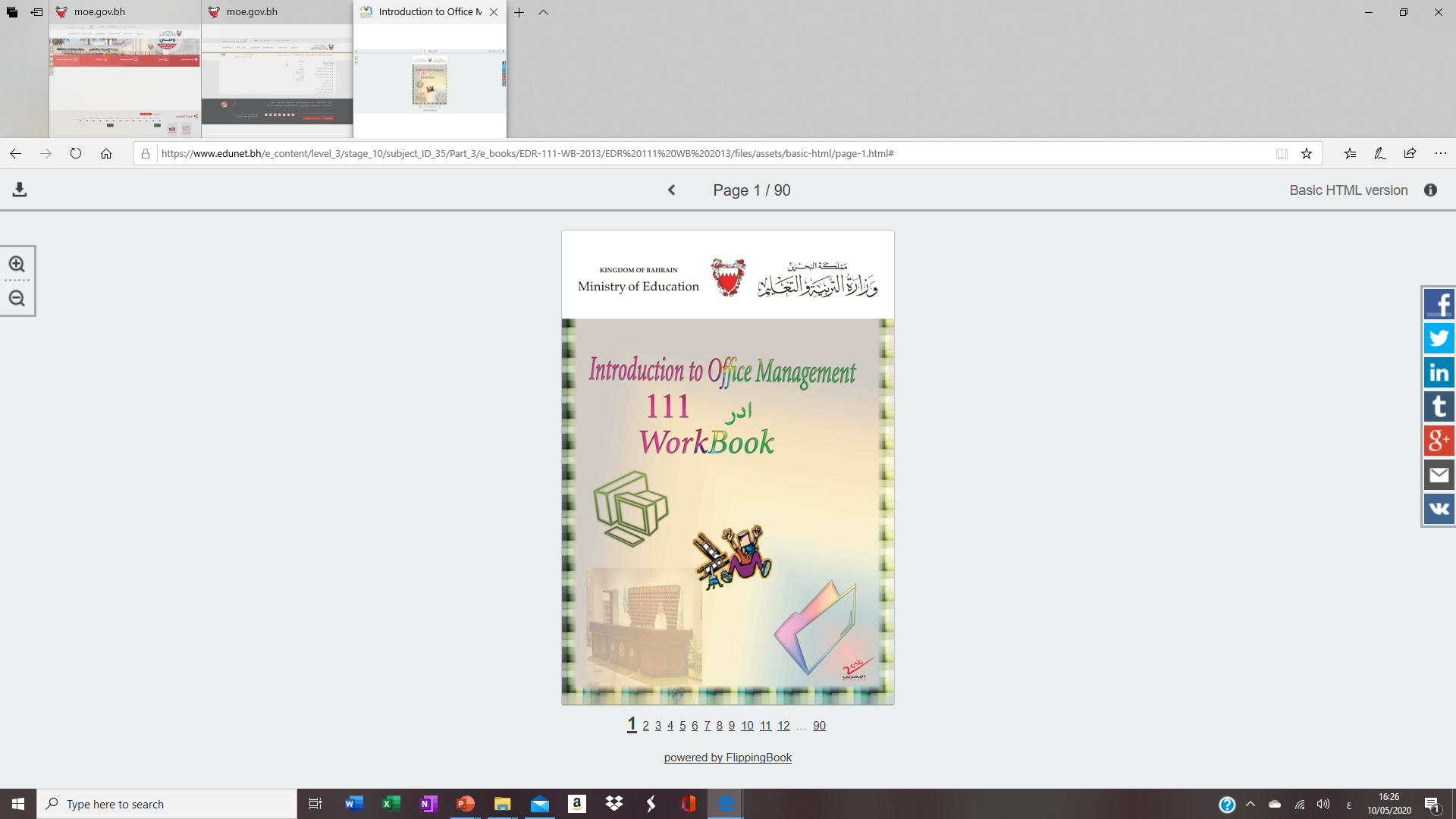 The First Goal
Additional Activity
The Second Goal
To go over workbook page 54-61
The Third Goal
Questions
Lesson:  Filing Systems (2)           Introduction to Office Management                    ادر 111
THANK YOU!
Lesson:  Filing Systems (2)           Introduction to Office Management                    ادر 111
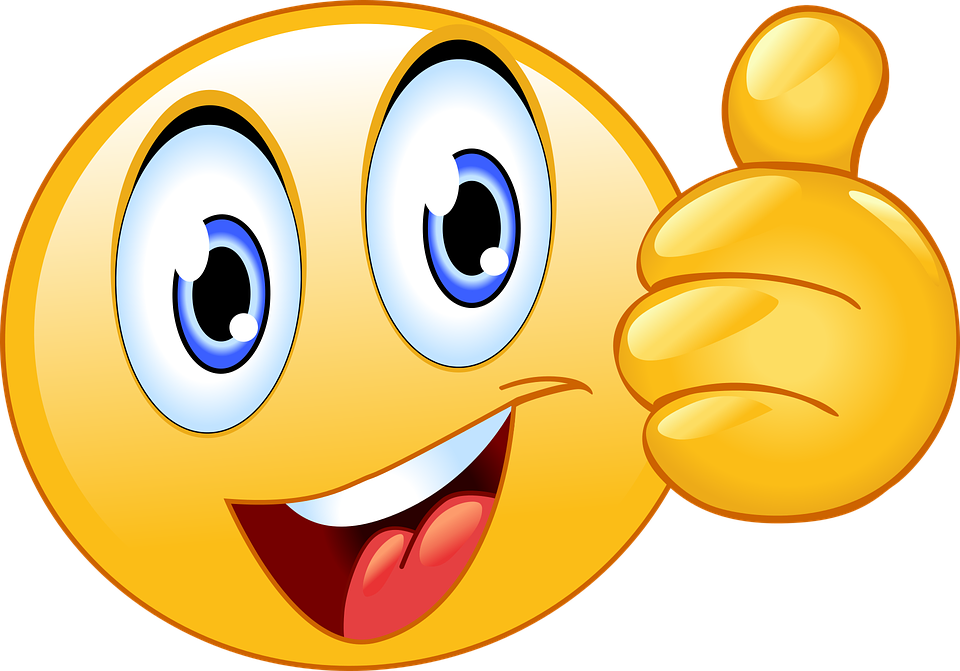 Next
Lesson:  Filing Systems (2)           Introduction to Office Management                    ادر 111
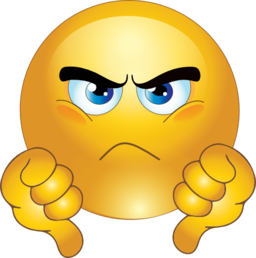 Back
Lesson:  Filing Systems (2)           Introduction to Office Management                    ادر 111
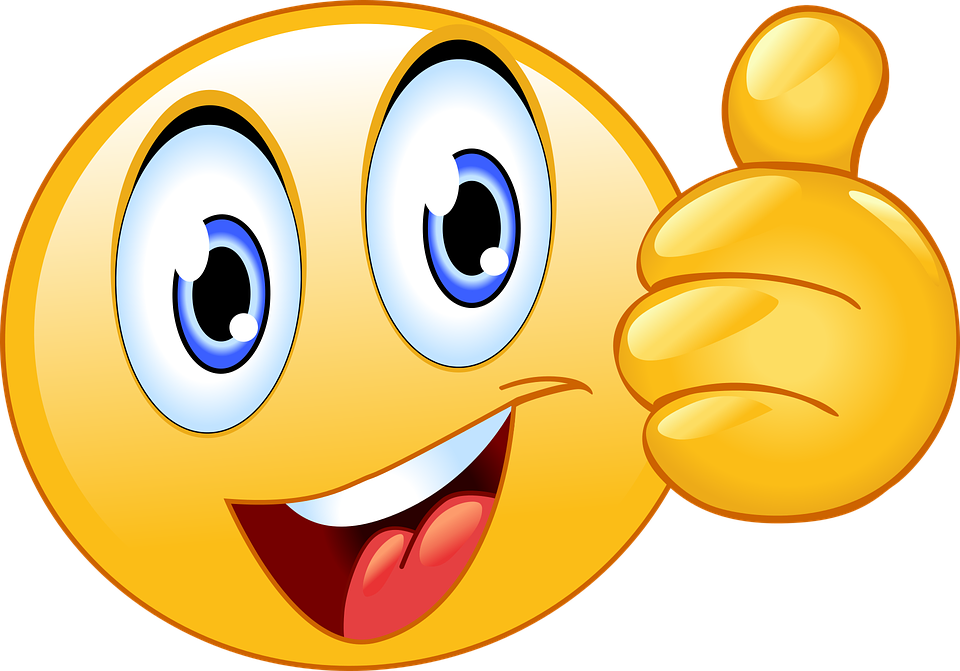 Next
Lesson:  Filing Systems (2)           Introduction to Office Management                    ادر 111
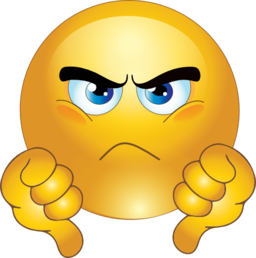 Back
Lesson:  Filing Systems (2)           Introduction to Office Management                    ادر 111
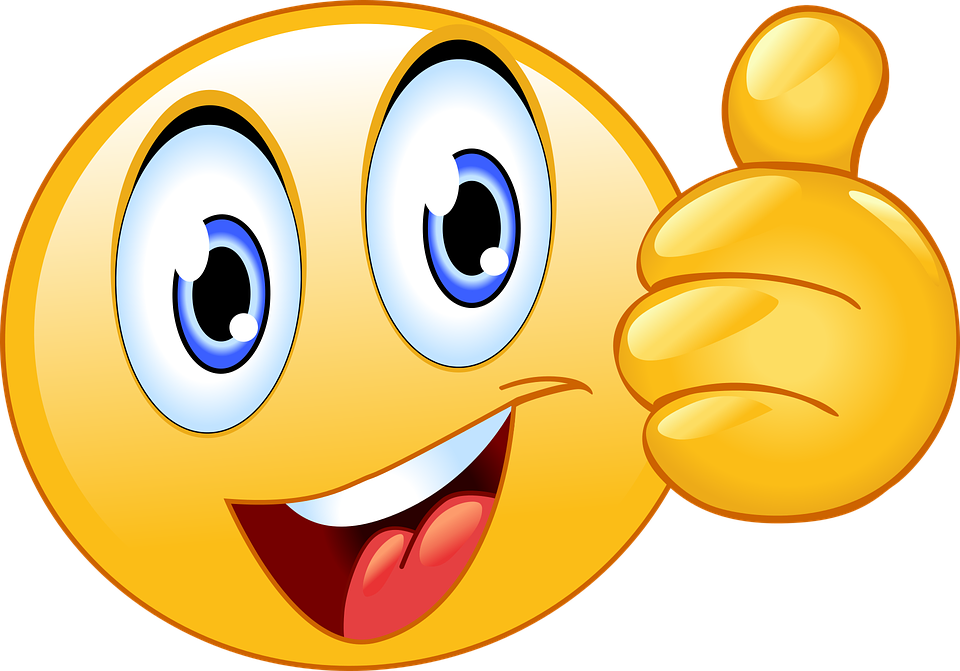 Next
Lesson:  Filing Systems (2)           Introduction to Office Management                    ادر 111
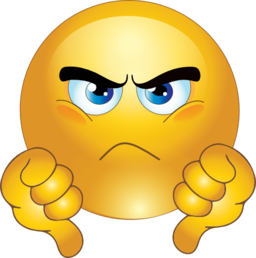 Back
Lesson:  Filing Systems (2)           Introduction to Office Management                    ادر 111
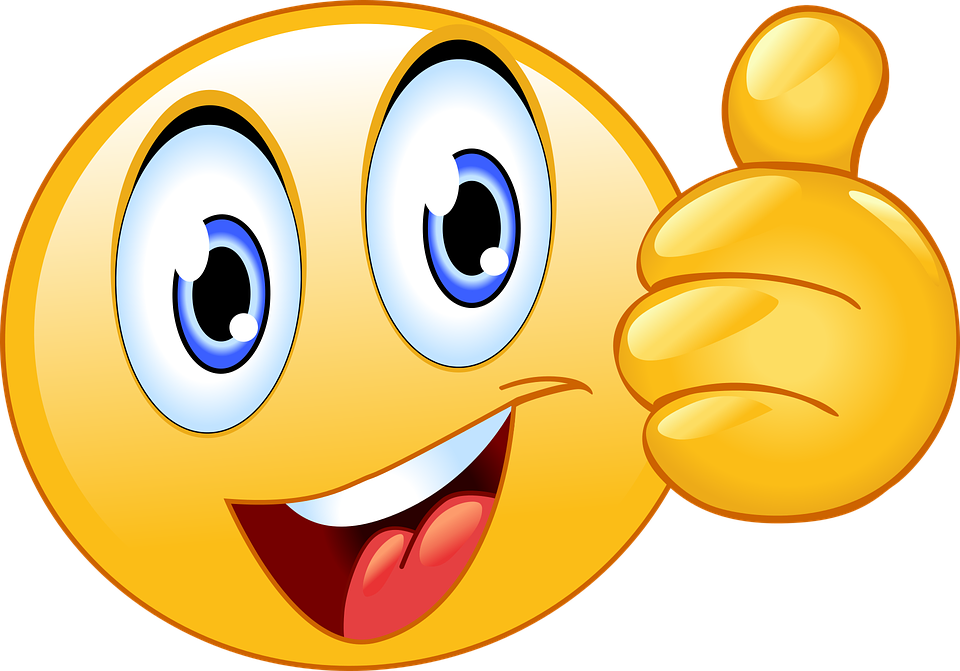 Next
Lesson:  Filing Systems (2)           Introduction to Office Management                    ادر 111
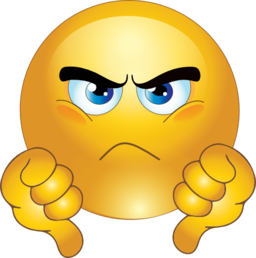 Back
Lesson:  Filing Systems (2)           Introduction to Office Management                    ادر 111